The Rocky Mountain (Federal Statistical) Research Data Center
RMRDC: https://www.colorado.edu/rocky-mountain-research-data-center/
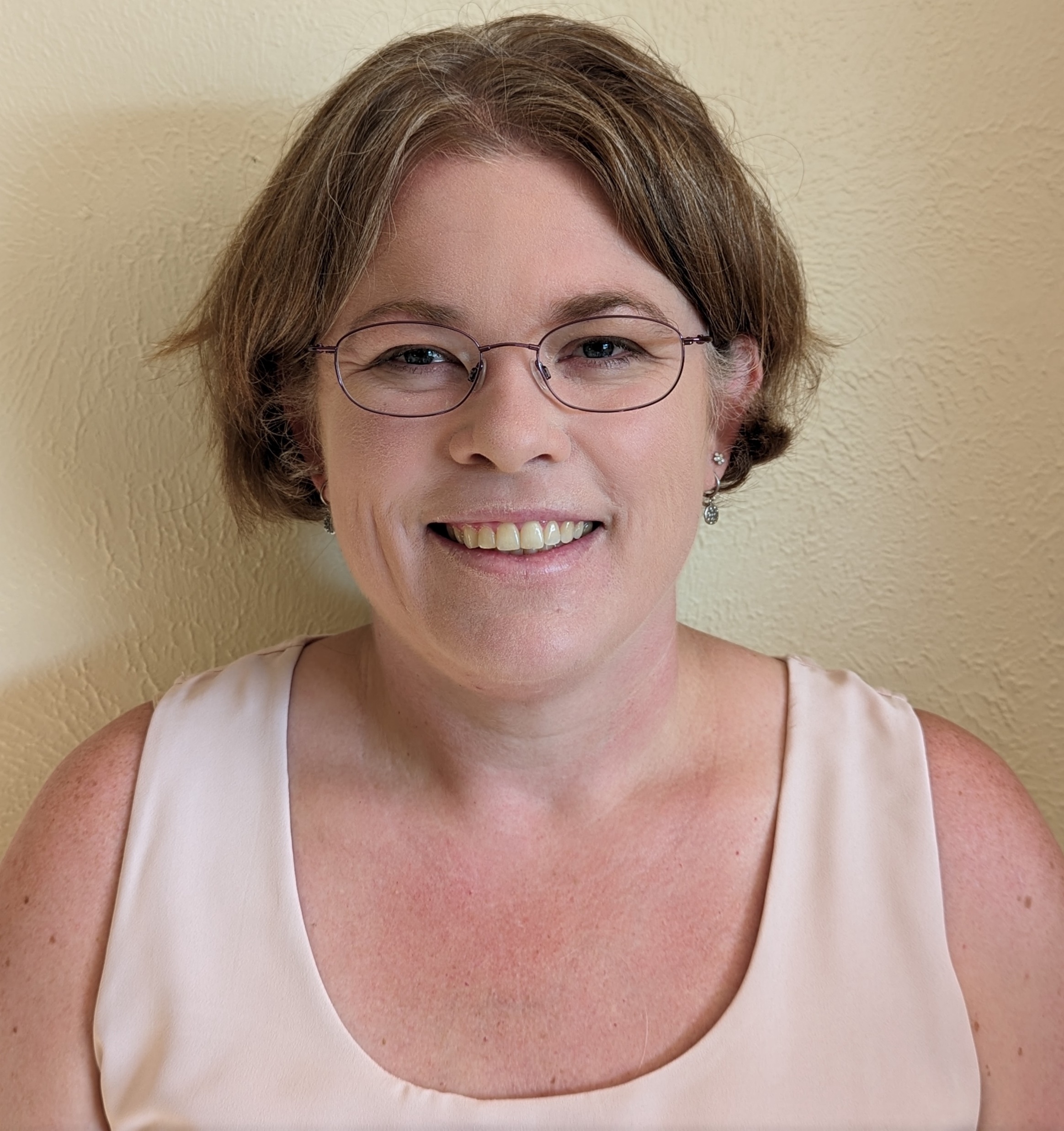 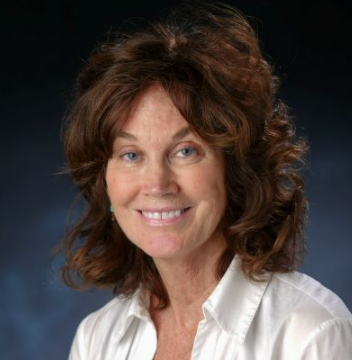 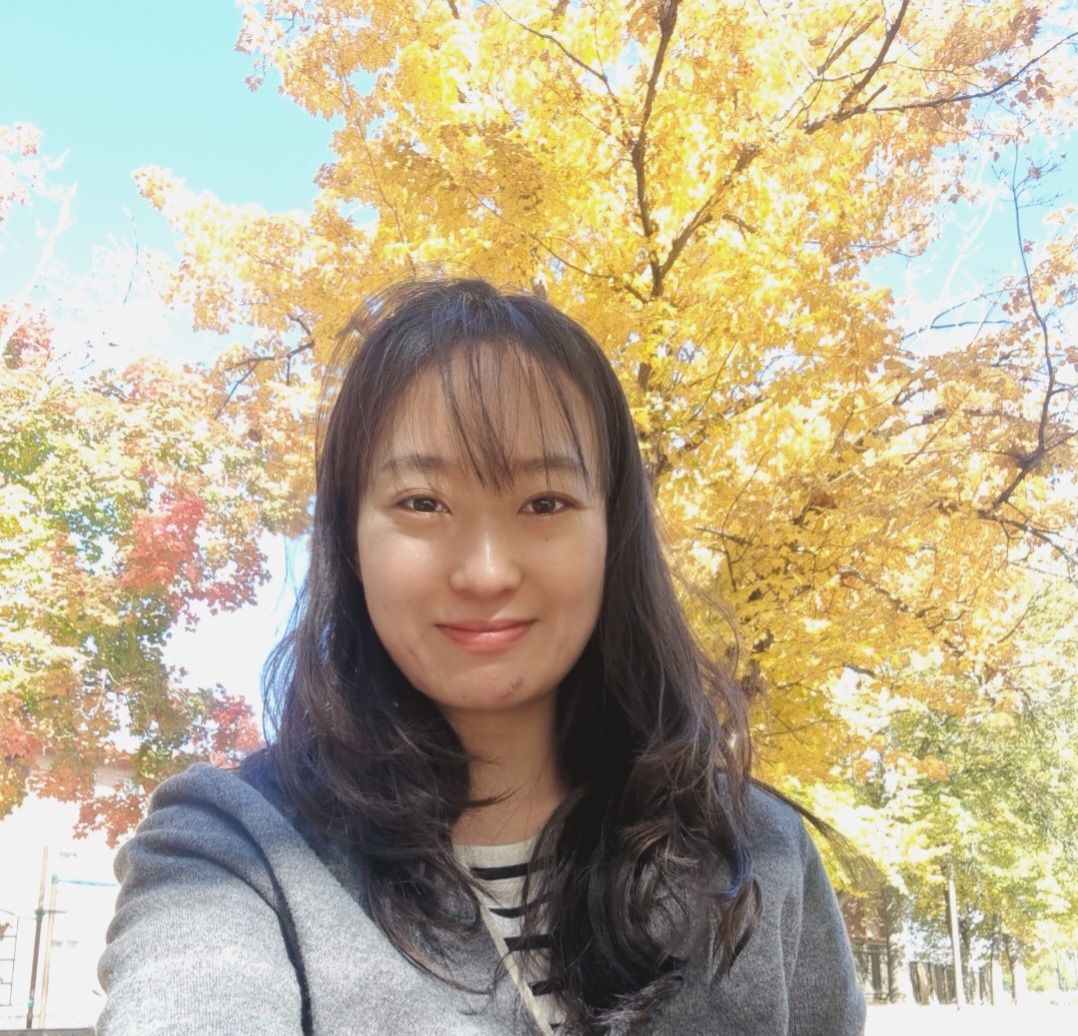 Catherine Talbot
Administrator
catherine.b.talbot@census.gov
Haeseong Park
Grad Research Assistant
haeseong.park@colorado.edu
Jani Little
Executive Director
jani.little@colorado.edu
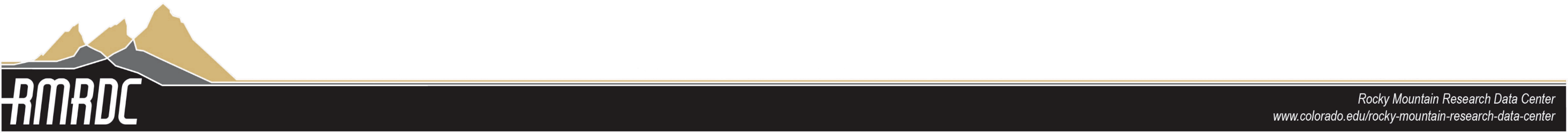 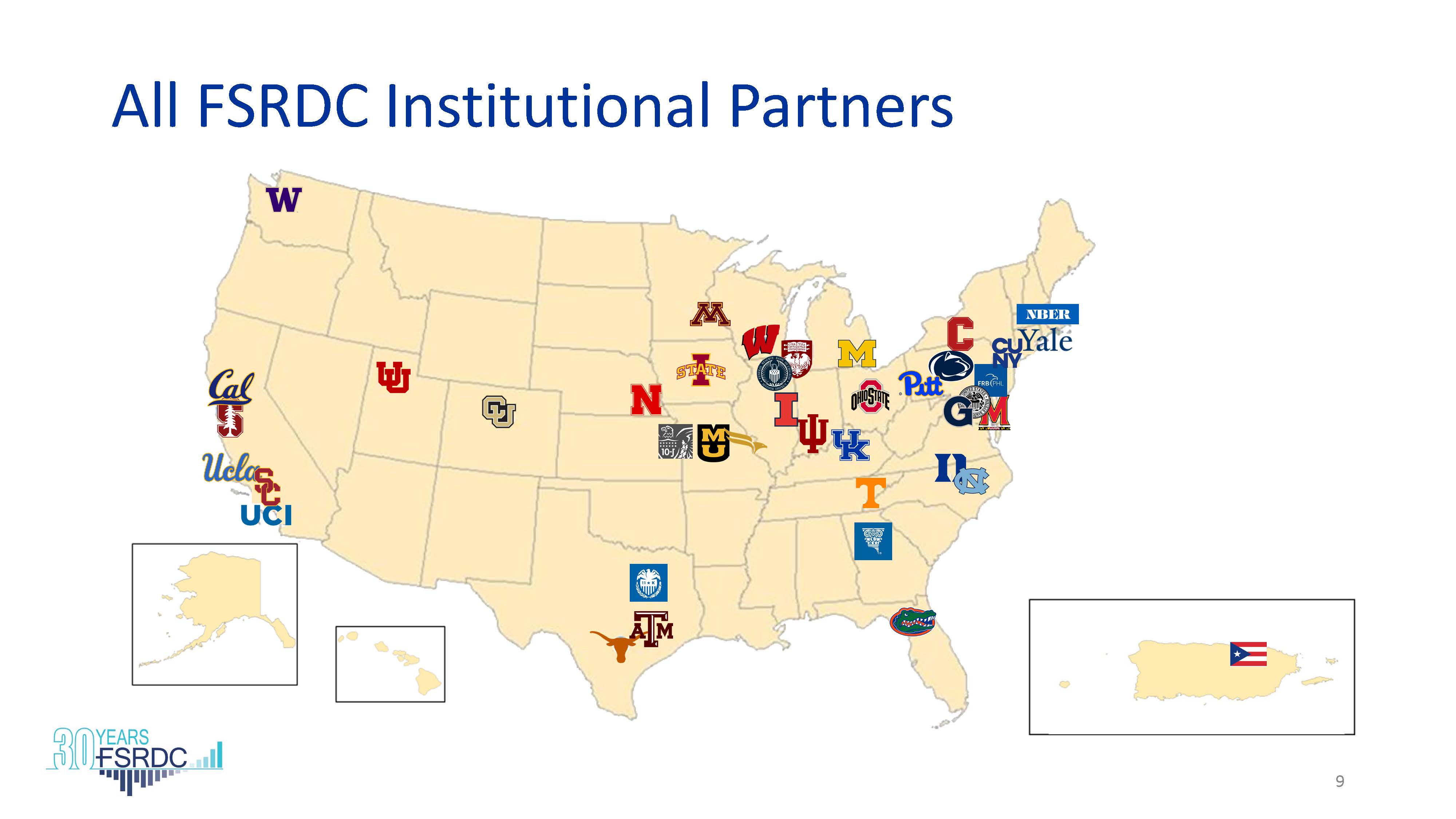 RMRDC Membership Network*All faculty, staff and graduate students associated with member universities have free access to the lab and its services
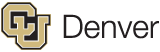 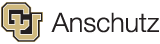 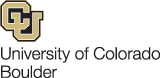 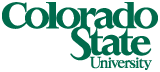 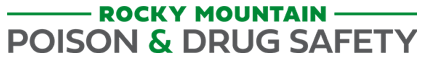 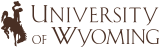 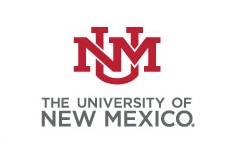 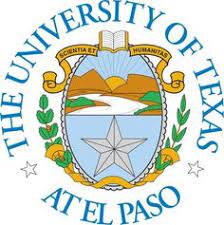 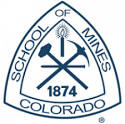 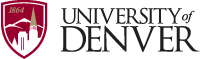 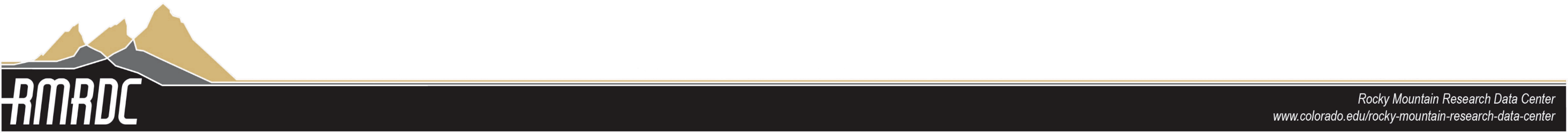 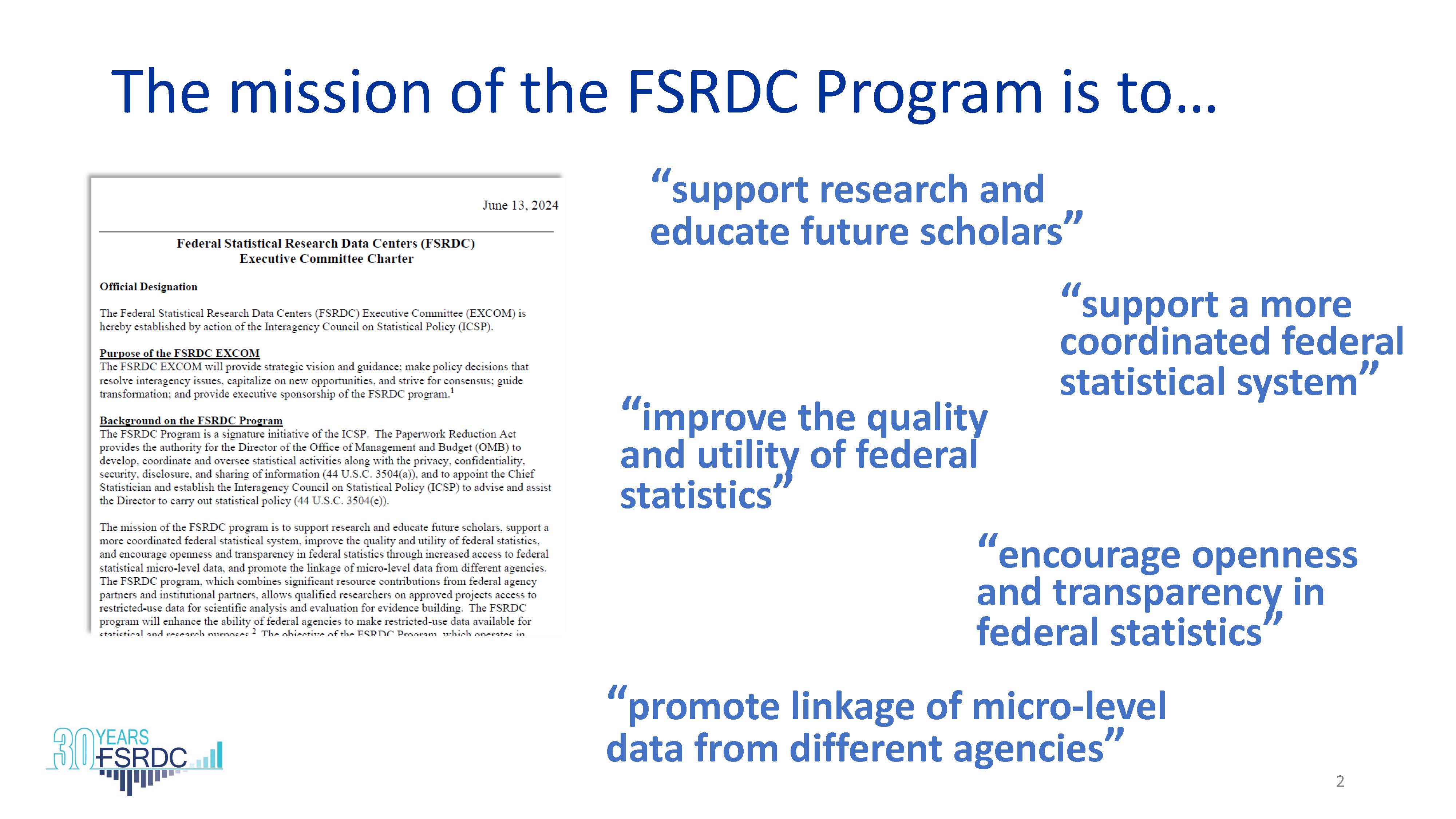 Health Data Course: Spring 2025
Hosted by CU Denver
“Federal Data for Health Research and Policy”Taught by CU Denver Econ Prof. Laura Argys and RMRDC staff

1. No cost to member institutions, students register through independent study with DU faculty for 1 or 3 credits
2. Taught entirely through Zoom, Fridays 10am
4. Designed for early-career graduate students
5. Students develop the knowledge and skills required to effectively use a variety of federal statistical data sets for health research and policy analysis.
6. The semester project is a restricted-use project proposal.
7. 3-credit option: Students get “hands on” exercises using SAS to analyze public versions of the federal data sets to reproduce results in published papers.
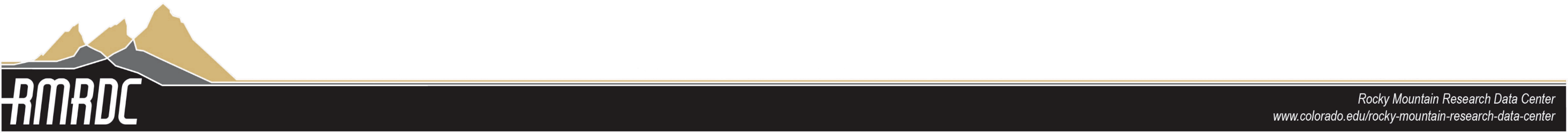 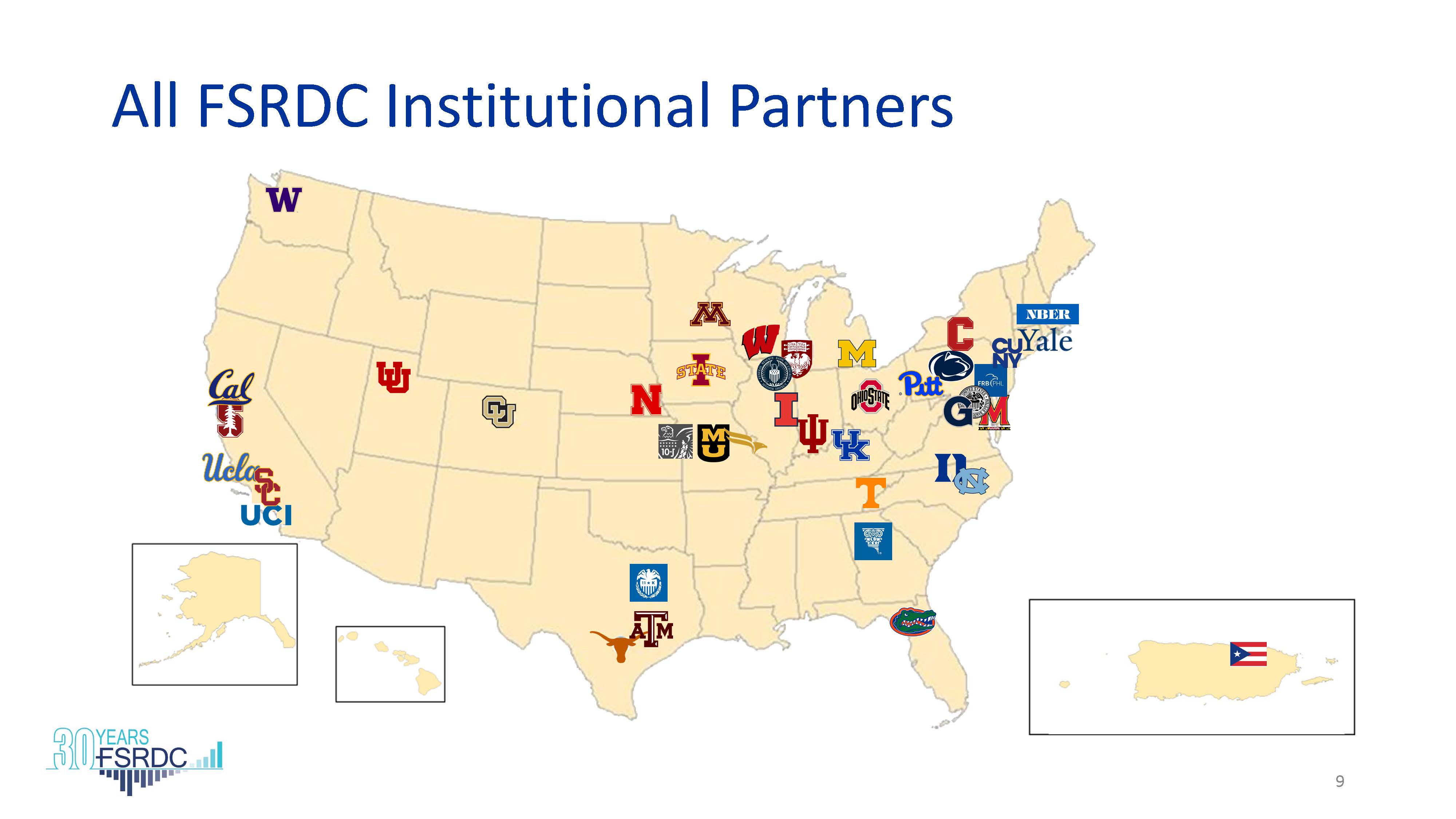 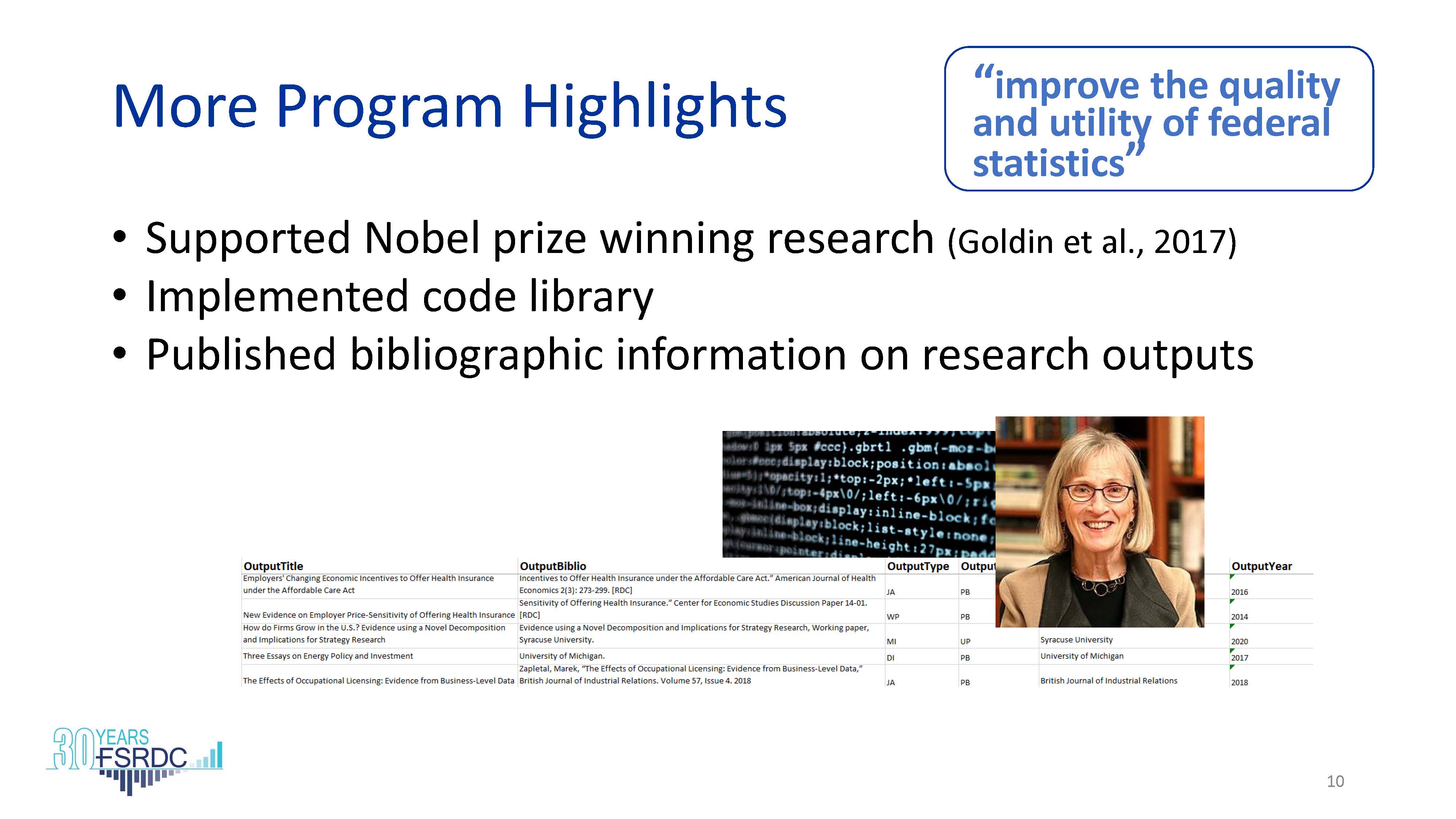 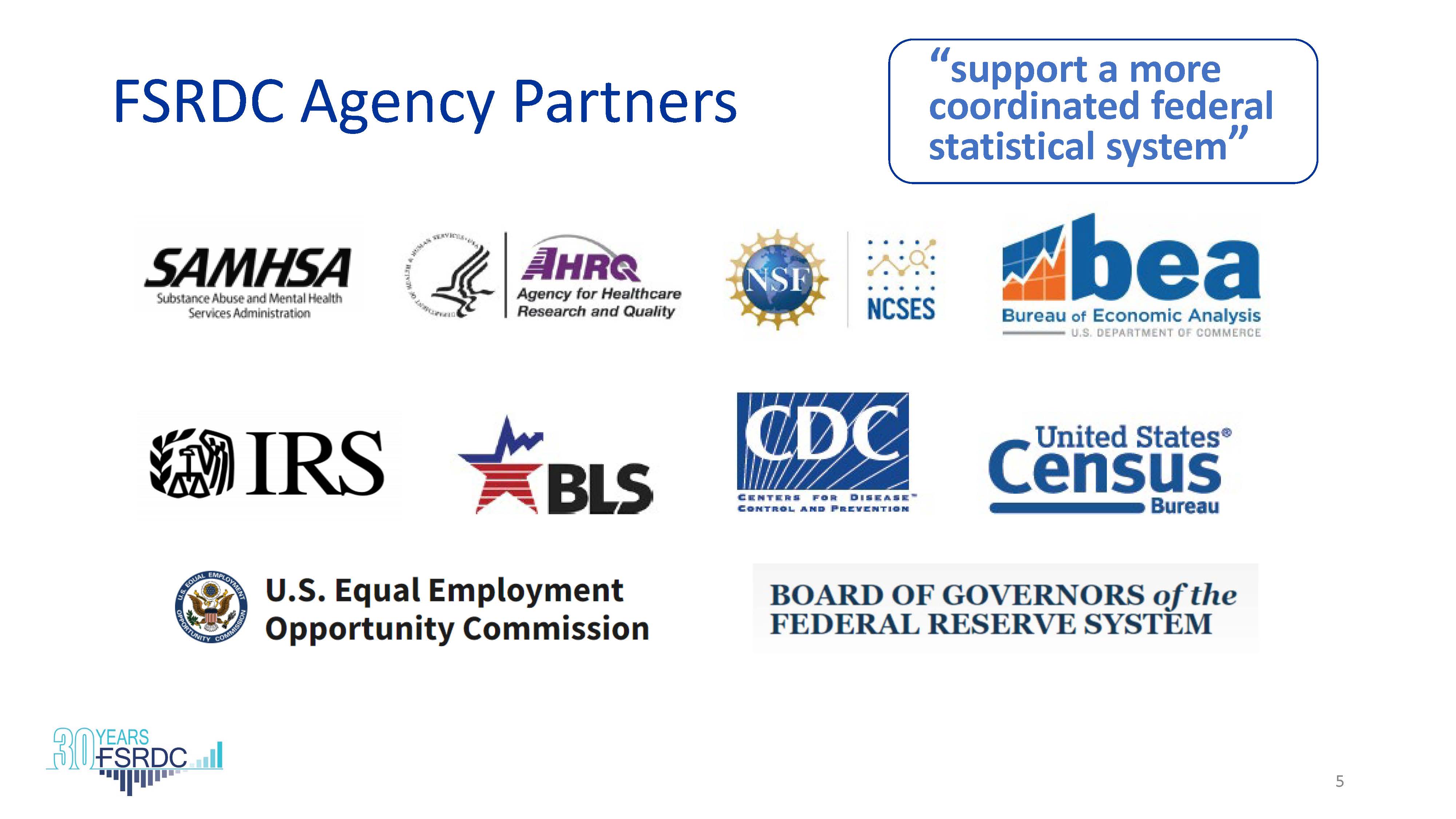 Why use FSRDC business/economic data?
Only source of microdata for businesses and establishments
Access to register data
Census Business Register
Longitudinal Business Database (LBD)
Master Address File
Ability to link different Census datasets and external datasets, e.g., Compustat which contains financial and market data for over 80,000 companies.
8
Most Popular Economic Datasets
9
Census Linked Data Product - LEHD
Links individuals to place of employment
Based on State unemployment insurance administrative records
Contains quarterly earnings for every company employee
“Tracks” a person’s employment history
Contains some demographic information on individuals
Can link LEHD to other Census business data via EIN
Can link LEHD to other Census personal data via PIK 
Available on a State-by-State basis
10
FSRDC Demographic Restricted-Use Data Advantages
Less top-coding/censoring
 Additional variables (e.g. DOB, ethnicities, countries of origin)
 Larger samples
 More detailed geography
 Individual level linkages across time/surveys
11
Popular Demographic Data
12
Popular Demographic Data, con’t
13
Demographic Administrative Datasets
SSA data for ACS, CPS and SIPP respondents
Supplemental Security Record (SSR)
831 Disability File
Master Beneficiary Record (MBR)
Summary Earnings Record (SER)
Detailed Earnings Record (DER)
IRS Form 1040
From Individual Master File (IMF) 1969, 1974, 1979, 1984, 1989, 1994
Contain PIKs
14
[Speaker Notes: SER: Summarizes all earnings information found in the MEF for each year from 1951 to the present. All amounts reported on W-2s for jobs subject to FICA tax are added together, by year, and then capped at the FICA taxable maximum.
DER: Earnings from FICA, non-FICA, and self-employment income starting in 1987. Individual entries for each W-2. Also includes contributions to tax-exempt retirement account
831: research file created to determine medical eligibility for Old-Age, Survivors and Disability Insurance (OASDI) and Supplemental Security Income (SSI) benefits
SSR: track who is receiving Supplemental Security Income (SSI) benefits and the monthly benefit amounts payable]
Other Demographic Datasets
Moving to Opportunity Survey (MTO)
Designed to help low-income families in public housing move to “opportunity” neighborhoods with vouchers and counseling.
Ran in five large cities between September 1994 and August 1998 
Data collected on participants multiple times from 1994 through 2010
Individuals have been assigned PIKs
Project example:
Theresa Osypuk:  Did those who were randomly assigned to MTO experience different life trajectories than those randomly assigned to public housing?  Focused on mortality, family formation, and socioeconomic status outcomes.
15
1940 Census
1950-1990 Censuses
2001-2022 ACS
1850-1930 Censuses
Current Longitudinal Infrastructure
2000-2020 Censuses
Administrative Records
Examples: Numident, Medicare/Medicaid Enrollment
User-provided Data
Examples: clinical trials, administrative records, surveys
Census Surveys
Current Population Survey (1973, 1978-present)
American Housing Survey (1983-present)
Survey of Income and Program Participation (1984-present)
16
Linkage Options
17
Linking by Address using the MAFID
Master Address File (MAF)
Created for 2000 Census
Complete list of addresses with lat/long and geography variables 
MAF Extract is the yearly snapshot of MAF used for research
Linked to demographic datasets using address ID (MAFID)
18
[Speaker Notes: MAF-ARF Useful to study individual-level mobility]
Agency for Healthcare Research and Quality
Medical Expenditure Panel Survey (MEPS) files include:
Household Component
Provider Component
Insurance/Employer Component
Nursing Home Component (1996 only)
Area Health Resource File
Two-year two panel file
MEPS-NHIS linked data
Only Household Component and portions of Provider Component are publicly available

More information: meps.ahrq.gov/data_stats/onsite_datacenter.jsp
19
National Center for Health Statistics Datasets
More information:  www.cdc.gov/rdc
20
Substance Abuse and Mental Health Services Administration (SAMHSA)
National Survey on Drug Use and Health (NSDUH)
Application process and project management facilitated by NCHS

More information:
www.samhsa.gov/data/data-we-collect/samhsa-rdc
www.cdc.gov/rdc
21
[Speaker Notes: National Survey on Drug Use and Health (samhsa.gov)]
National Center for Science and Engineering Statistics (NCSES)
Survey of Earned Doctorates (SED) annual registry of all PhDs 
Survey of Doctoral Recipients (SDR)  occupational achievements

 Following the career paths of doctorate recipients can assist government agencies, academic researchers, and prospective students with decisions regarding policy, education, research, training, and salary. 
PIK crosswalks will allow for links with other Census data

More information:
ncses.nsf.gov/about/licensing
22
Equal Employment Opportunity Commission (EEOC) Data
Employment discrimination charges filed by individuals 
Includes case information
statute, issue, and basis for the charge, case resolution
Employer information (geography, name, address)
Anonymized demographic information plus PIKs
Employment Patterns for Minorities and Women—mandatory annual data collections for entities having employees:
In private industry 
In referral local unions
In state and local governments
In elementary-secondary public schools
23
CJARS Data Overview
The Criminal Justice Administrative Records System (CJARS) is a collaboration between State justice departments, the University of Michigan, and Census to link offender records to other demographic, economic, and administrative data collected by the federal government.
Sampling frame is adults entering criminal justice system in participating States.
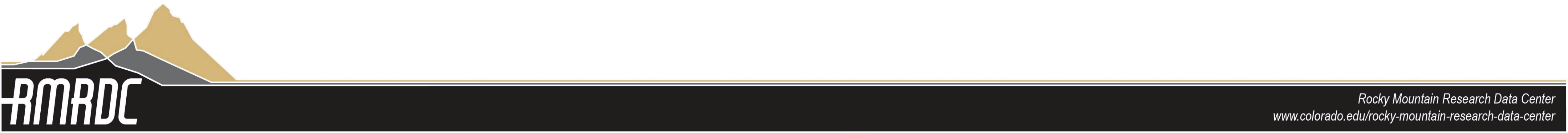 Potential Research Questions (CJARS)
How much does incarceration or other criminal justice contact impact lifetime wages, job types and tenure? Does it vary by race/ethnicity?
Does criminal justice contact impact migration rates and types (in-county, out-of-county, interstate)? 
Do offenders who are gang-involved have increased mortality, above and beyond additional mortality risks of incarceration?
How does criminal justice contact impact public program participation, such as use of TANF, SNAP, or WIC?
Are there differences in rates of Driving Under the Influence (DUIs) by State and local programs and policies?
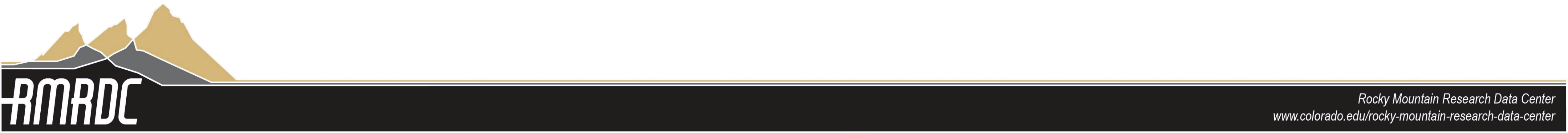 Steps of the FSRDC Application Process
ResearchDataGov.org
* Not all project types have fees. Speak with your FSRDC administrator to get more 
   information about whether fees there will be fees for your proposed project.
26
[Speaker Notes: *Address that there are fees involved and other agencies may have fees as well.]
Where to start
Contact Catherine Talbot, RMRDC administrator, or Jani Little, RMRDC director – we are here to support proposal development
brief summary 
Summary of research ideas
Restricted-use data needs
Key external datasets and linkages (if applicable)
General idea of methodology
Learn all you can about the data 
ResearchDataGov.org
Data pages on Census website
Key papers, including Census Working Papers
27
Getting Started: Browsing and Searching
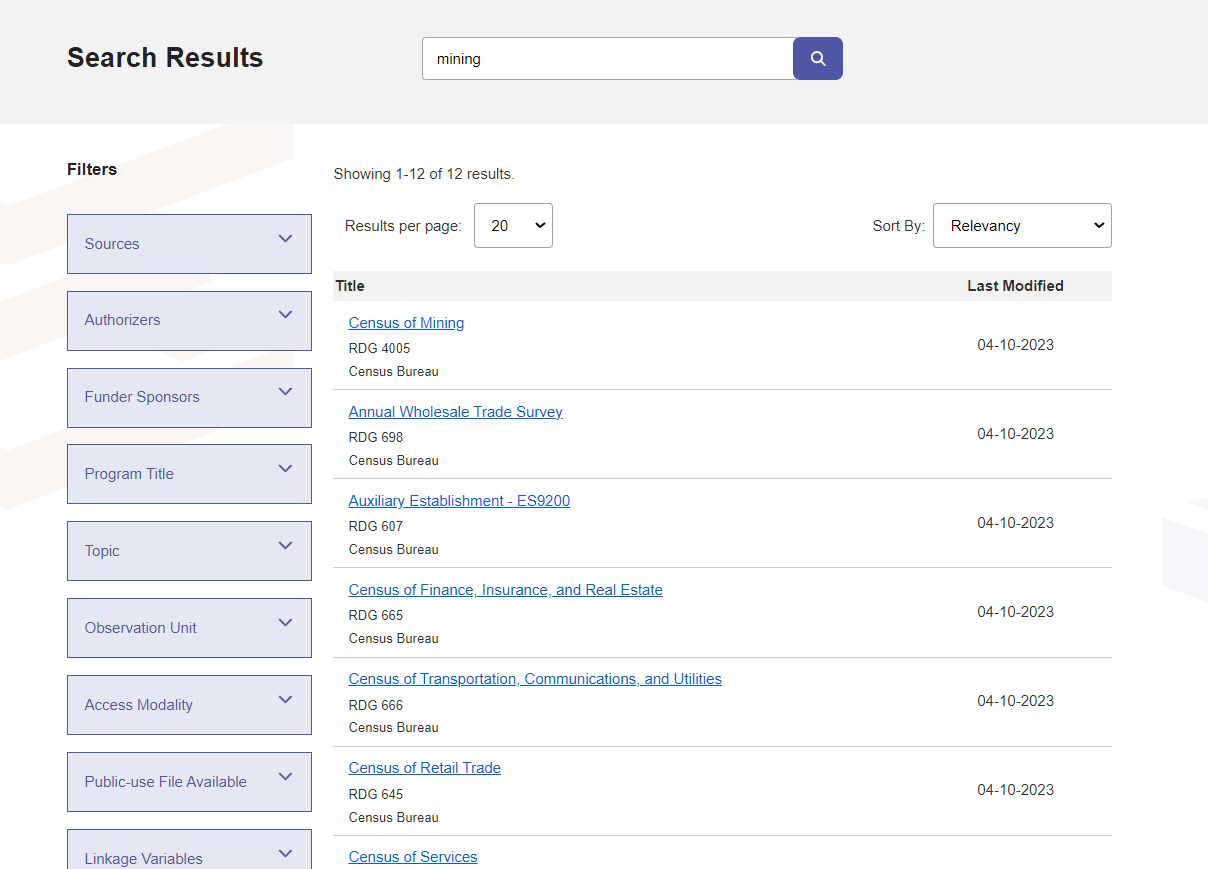 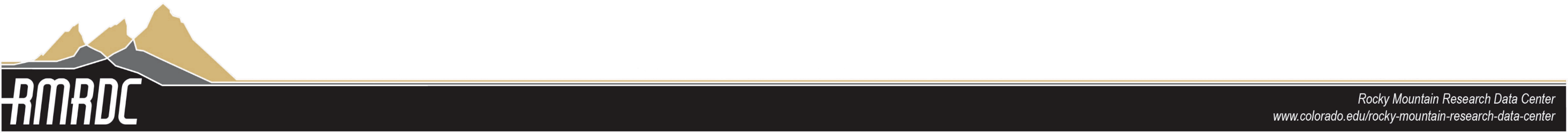 Guidelines for Census proposal
Proposal must meet Basic Requirements
Need for Non-Public data
Maintains Confidentiality
Must emphasize statistical models vs. tabular output
Feasibility
Describes Census Benefits  (LEGAL REQUIREMENT)
Scientific Merit
Work with Census Administrator to craft proposal
29
Timeframe – “Patience is a Virtue”
Census Data
Census review takes no more than 12 weeks
Additional agency review, if needed (up to 12 additional weeks)
Economic data (IRS), Numident (SSA), LEHD (states), CPS (BLS)
Other agency data
Same 12 week timeline. Some organizations may only accept applications during application window.
Census approval NOT required
Special Sworn Status
3 - 4 additional months for your security clearance and badging
30
Working in the FSRDC Lab
Majority of projects conducted entirely in the RMRDC lab
Data located on server in Maryland, not in the RMRDC
Access data via thin client terminals located in cubicles
No internet access or personal computers allowed in lab 
Agency reviews output before releasing (~4-6 weeks)
31
[Speaker Notes: Might be worth specifying that the output release is after submitting the appropriate docs to CED DA

See additional slides for specific slide on VRDC if needed.]
Remote Access: How it works
Eligibility 
Data owning agency approval to remotely access data
Successful completion of remote access training
Successful on-site FSRDC experience
Rules of Behavior
Agreements
Mimics FSRDC environment
Location 
Locked room inside researcher’s home
Regular inspections by Census Staff
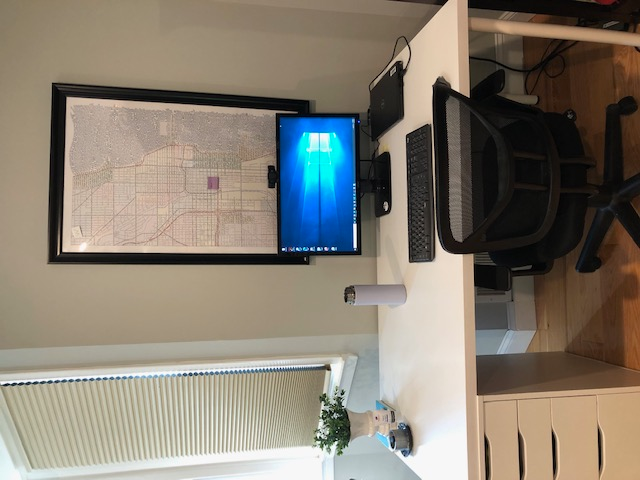 32
Things to keep in mind
Model based output is the expectation
Tabular output is limited to supporting model-based output
New data are being added all the time
Other agencies govern how their data are used and accessed
Fees may apply to other agencies’ data
Other agencies may limit the hours you are able to access the RDC
Policy analysis is not allowed when using certain datasets
RDC work takes time – plan ahead!
33
For More Information…
Resources:
FSRDC website:www.census.gov/fsrdc
CES Working Paper Series:ideas.repec.org/s/cen/wpaper.html
Current RDC Projects:www.census.gov/about/adrm/fsrdc/about/ongoing-projects.html 
ResearchDataGov – FSRDC application portal:researchdatagov.org
34
Let’s Talk!!
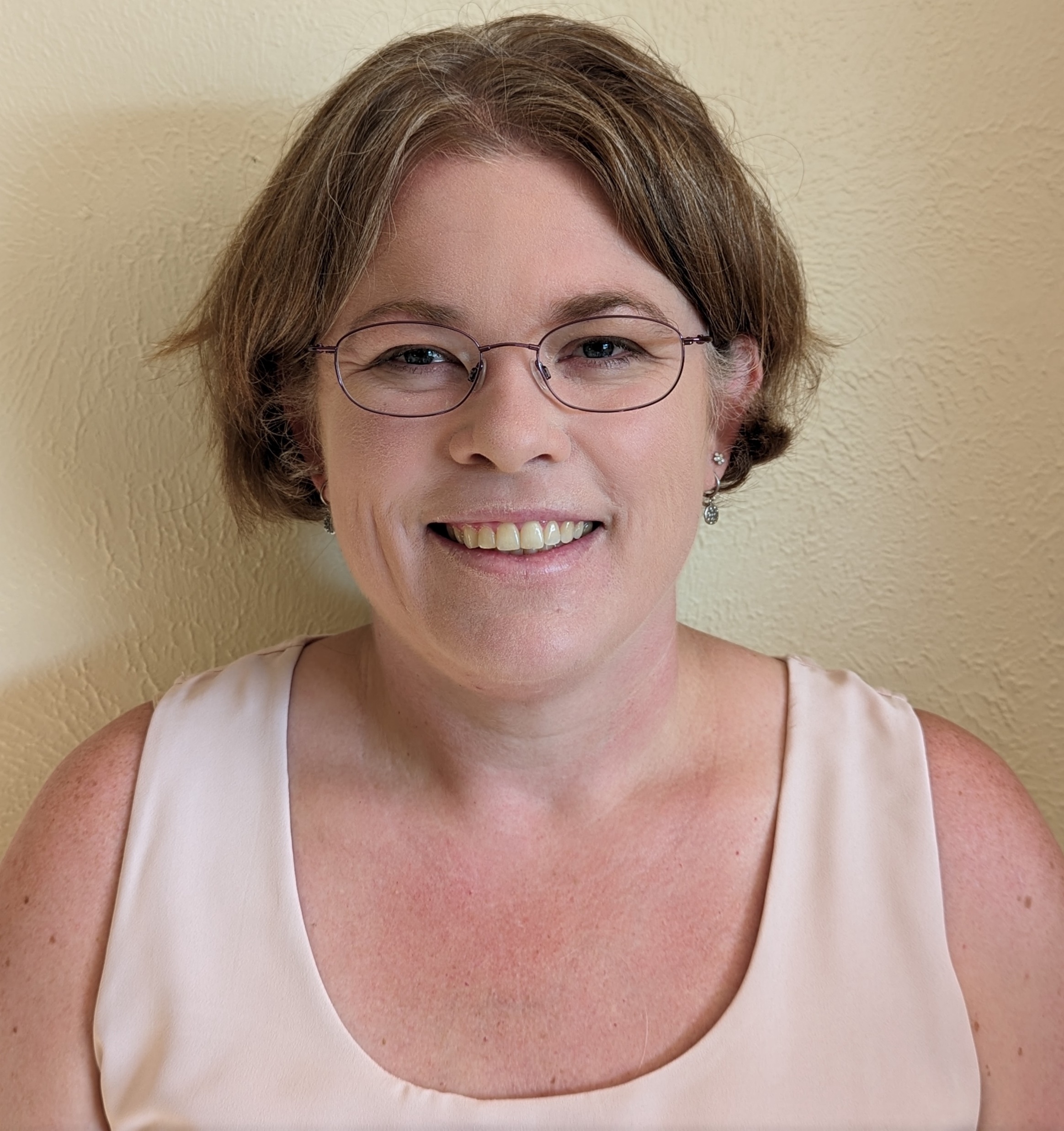 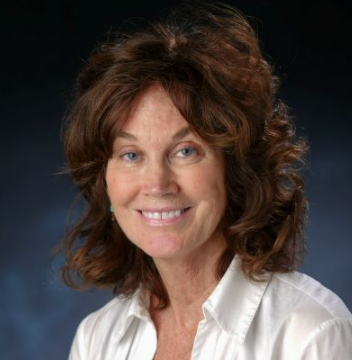 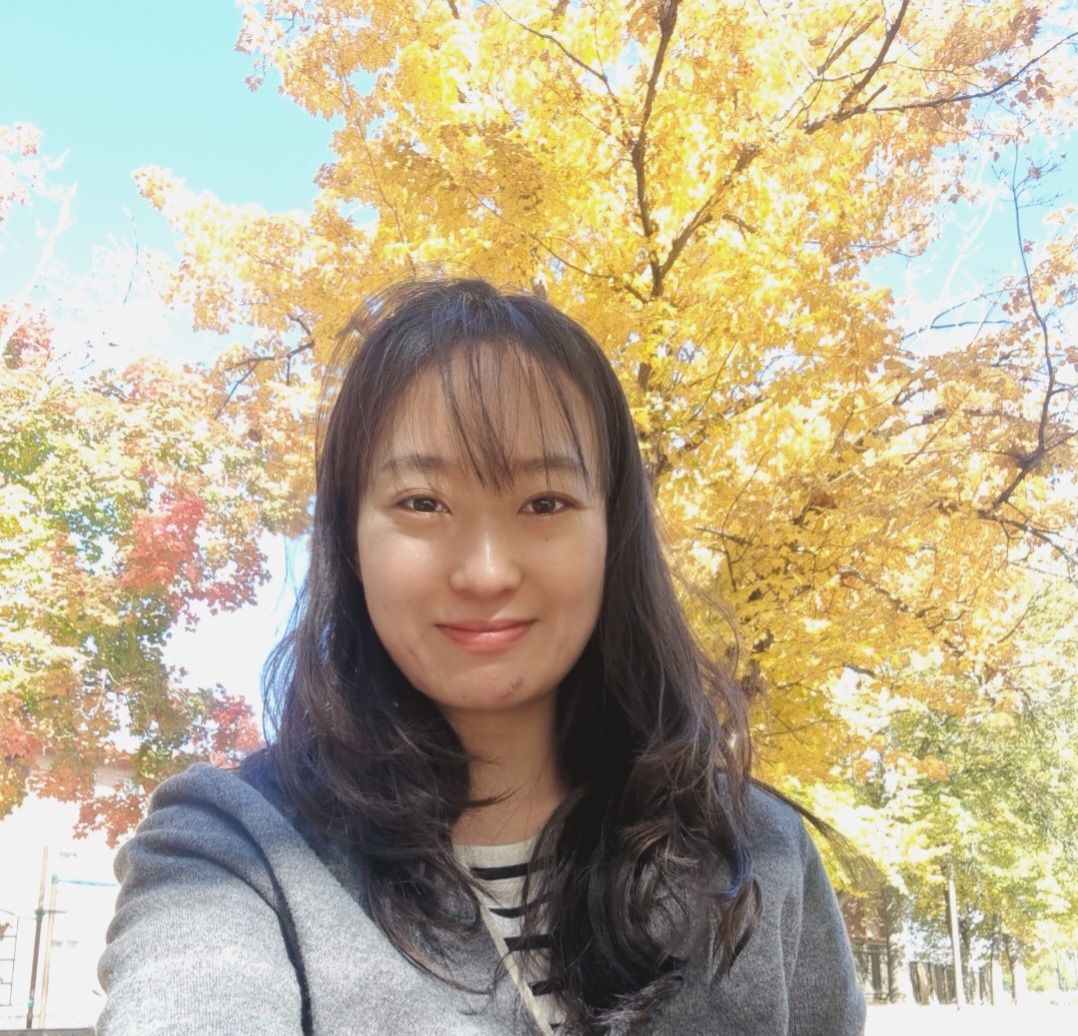 Catherine Talbot
Administrator
catherine.b.talbot@census.gov
Haeseong Park
Grad Research Assistant
haeseong.park@colorado.edu
Jani Little
Executive Director
jani.little@colorado.edu
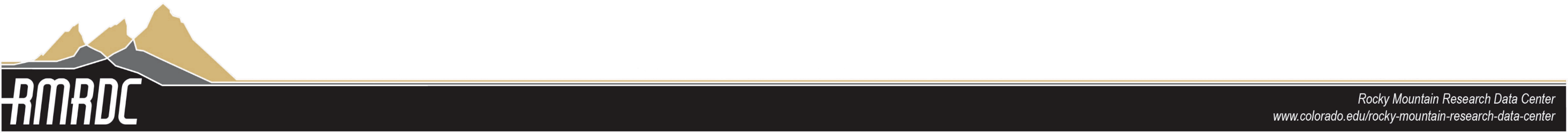